Biodiversity & Ecosystem Function
BISC 830
“We know that it has been experimentally shown that a plot of land will yield a greater weight if sown with several species and genera of grasses, than if sown with only two or three species.” Darwin & Wallace 1858
Basis for this area of enquiry
Loss of biological diversity is one of the most profound and irreversible changes to globe
Reductions in diversity, and corresponding changes in species composition could alter ecological processes and functions and ultimately services essential to humanity.
Three approaches / areas of enquiry
Grassland richness-function experiments
Diversity-stability / Portfolio effects
Simulations scaling up from empirical data
What is biodiversity?
Genes
Populations &
Species
Communities &
Ecosystems
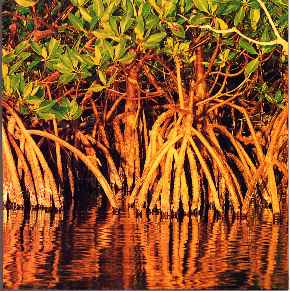 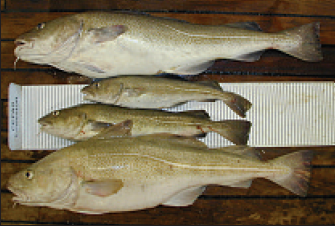 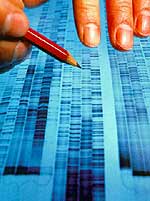 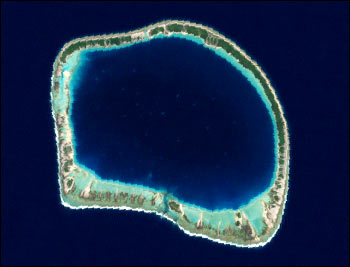 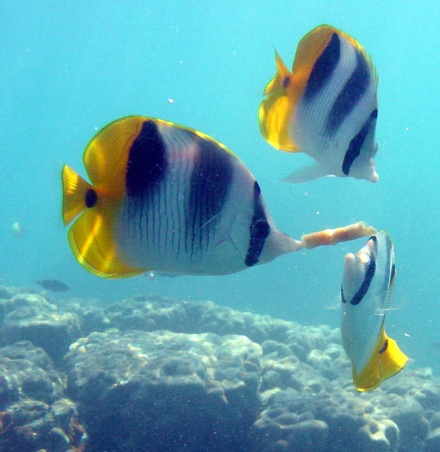 Quantity

Variety

Distribution
Mace, G., Masundire, H., Baillie, J., Ricketts, T., & Brooks, T. (2005). Biodiversity. In Ecosystems and Human Well-being: Current State and Trends: Findings of the Condition and Trends Working Group (eds R. Hassan, R. Scholes & N. Ash), pp. 77-122. Island Press, Washington D. C.
[Speaker Notes: Millennium Ecosystem Assessment definition, Mace et al.
Mace, G., Masundire, H., Baillie, J., Ricketts, T., & Brooks, T. (2005). Biodiversity. In Ecosystems and Human Well-being: Current State and Trends: Findings of the Condition and Trends Working Group (eds R. Hassan, R. Scholes & N. Ash), pp. 77-122. Island Press, Washington D. C.]
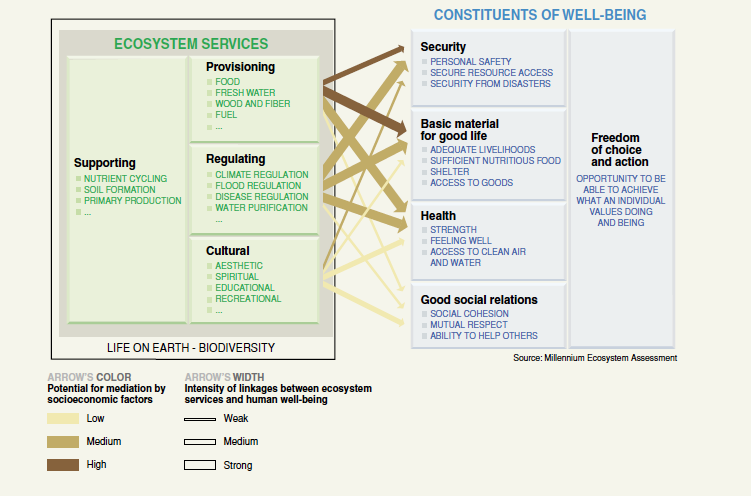 Millennium Ecosystem Assessment 2005
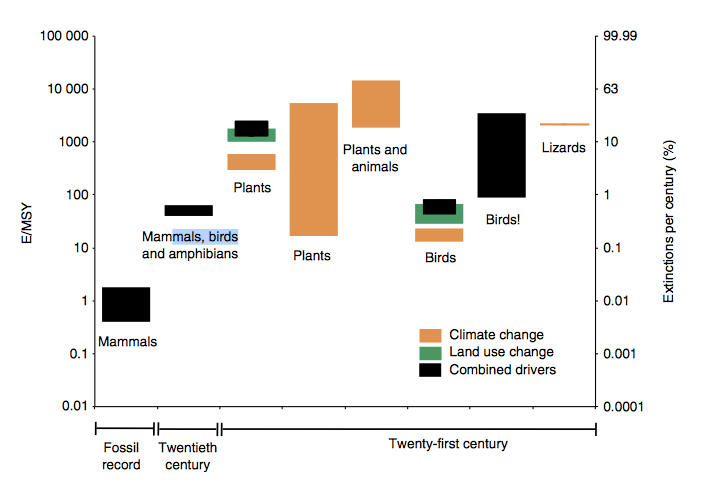 5
Pereira et al. 2010
[Speaker Notes: 21 century – projected extinction rates under various scenarios  e/MSY  extinctions per million species years]
Cedar Creek Ecosystem Science Reserve
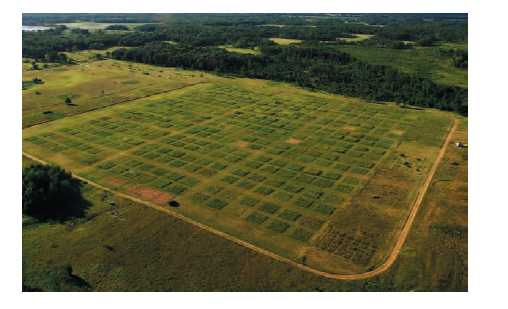 In 1993 David Tilman set-up 168 9m x 9m plots, seeded with 1, 2, 4, 8, 16 grassland-savanna perennial species drawn randomly from 18 species pool. Eventually expanded to 26-species.

Weeded to maintain treatment
Cedar Creek Richness-Biomass
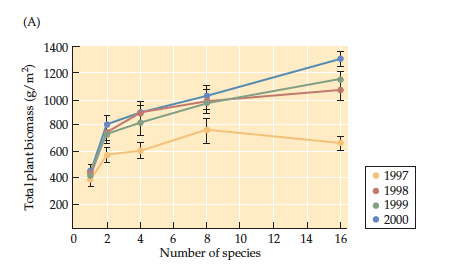 European BIODEPTH experiment Richness-Biomass (varying regional species pools)
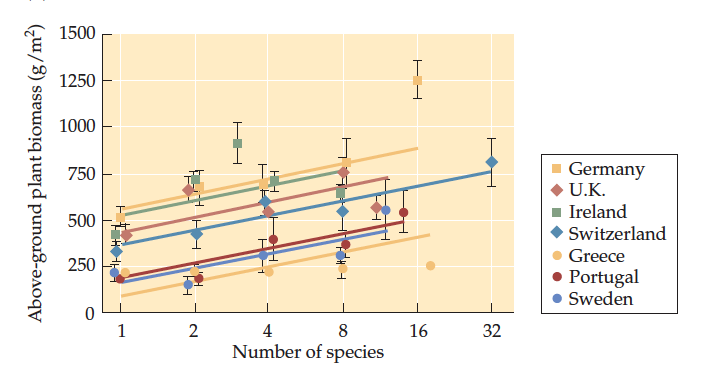 Germany
Ireland
UK
Switzerland
Portugal
Sweden
Greece
JENA Richness-Biomass400 research plots established in a number of different experiments. For the main experiment, plant communities of 1-60 plant species and 1-4 plant functional groups.
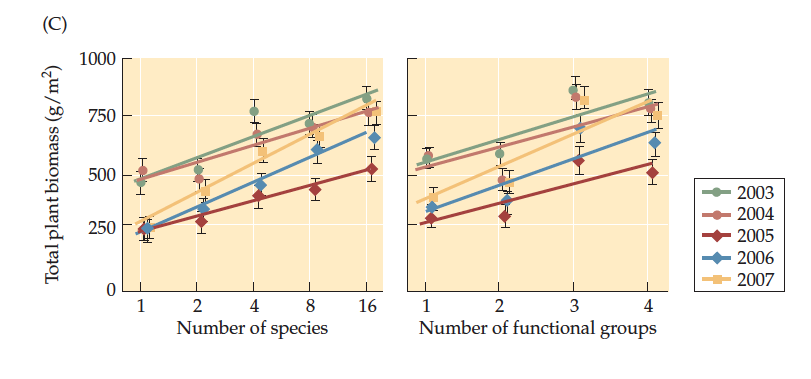 Three mechanisms underlying this effect
Facilitation presence of one species enhance performance of another
Niche complementarity
Species selection (the statistical sampling effect)
More species-rich communities are more likely to contain more-productive species that come to dominate the community
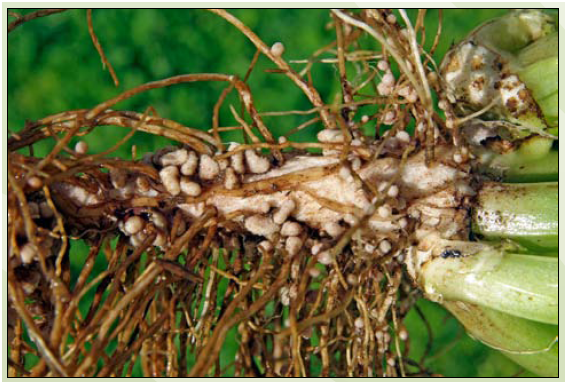 1. Facilitation
Some species alleviate environmental conditions or provide a resource for other species, e.g. legumes harbour nitrogen-fixing Rhizobia bacterial nodules
2. Niche Complementarity
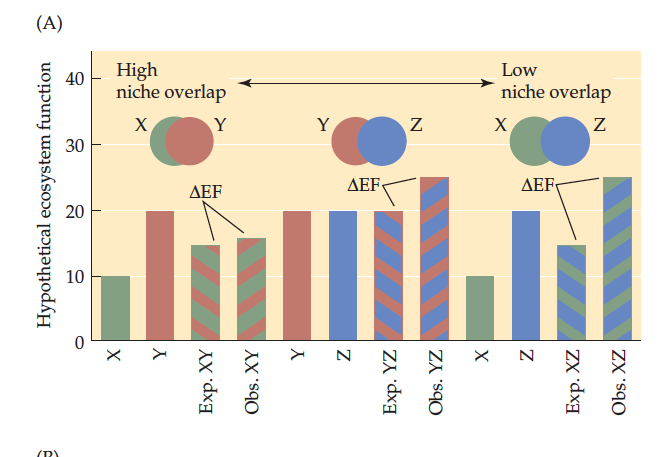 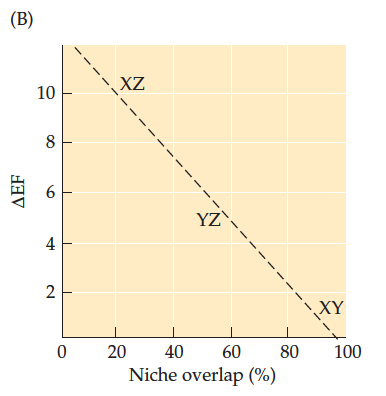 Low niche 
overlap
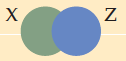 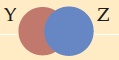 high
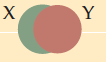 Mixtures of species with LOW niche overlap (large difference in their resource requirements) should have a greater impact on ecosystem functioning △EF, i.e. difference between mean expectation [XY] and observed [XY]
Expectation for mixture is average of monocultures
Greenhouse study --- Evidence for 
complementarity or facilitation
^
EFFECT = LRm
Log(All)-Log(best performing species)

When LRm >   0

Increase is due to complementarity or facilitation
Species grown in monoculture
Polyculture of all
^
Property or service
1              All
Species Richness
13
Greenhouse study --- Evidence for statistical sampling effects
^
EFFECT = LRm
Log(All)-Log(best 1)

If LRm =   0

Increase is due to sampling

Function increases with diversity because the chance of having an effective species increases
^
Property or service
1              All
Species Richness
14
Metaanalysis of 111 field, greenhouse and laboratory experiments
_
LRm = mean value of most species-rich polyculture divided by MEAN of those species in monoculture
LRm > 0 indicates more diverse polycultures achieve higher standing stock/resource depletion.




LRm  = mean value of most species-rich polyculture divided by the  best species - with the highest (lowest) value in monoculture. Zero means polycultures no better than the best monocultured species.
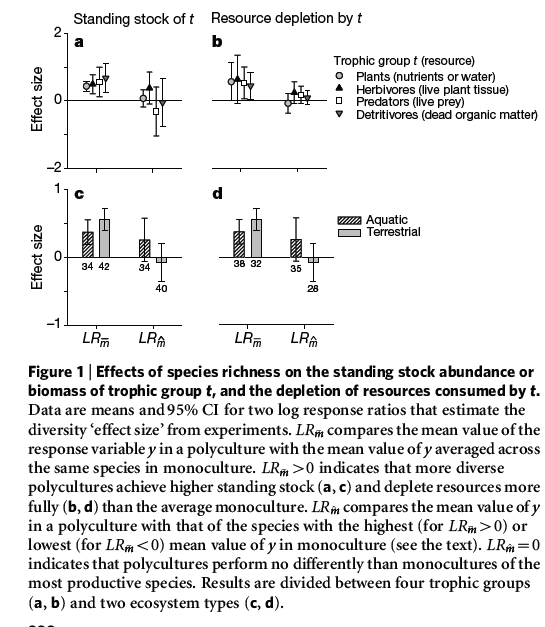 _
^
Meta-analysis 1 revisited
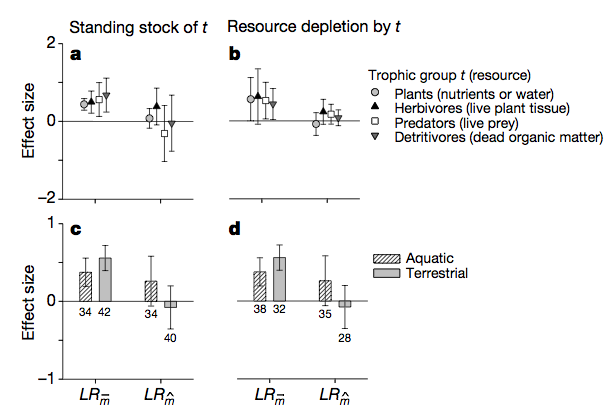 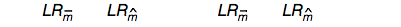 Cardinale (2006) suggests that sampling effects are a common explanation for increased function
16
Cardinale et al. 2006 Nature
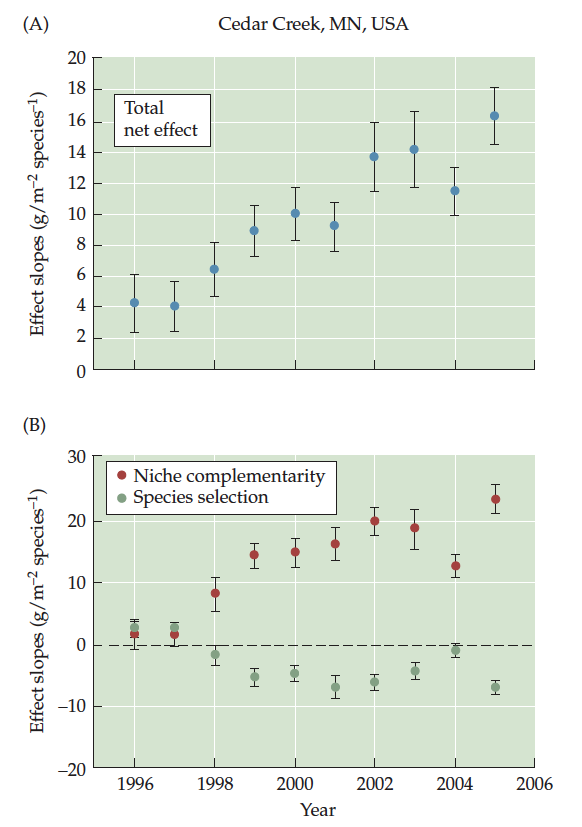 Species selection important initially, 
Later complementarity becomes
more important over time
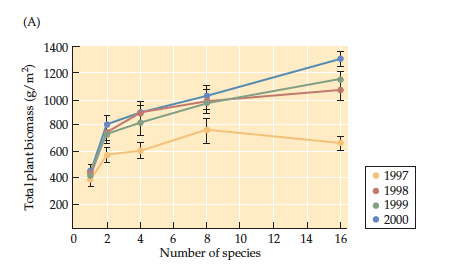 The species selection /sampling effect dwindles over time because the the species that eventually dominate the mixtures are not the same species that give highest yield in monoculture
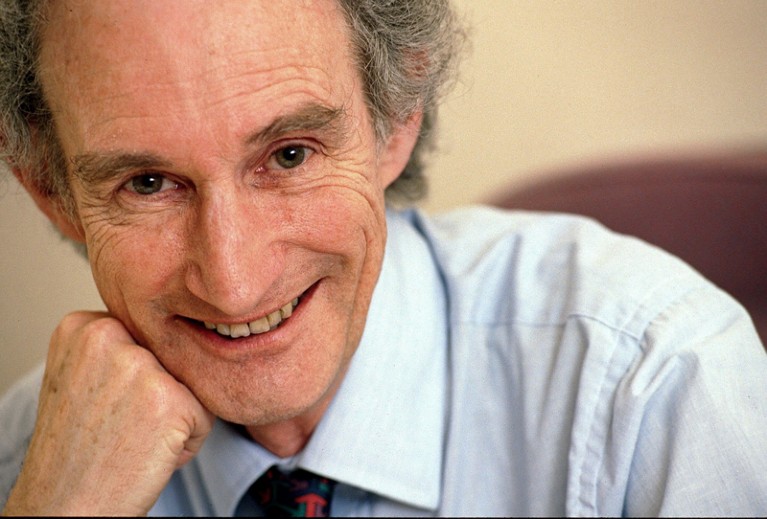 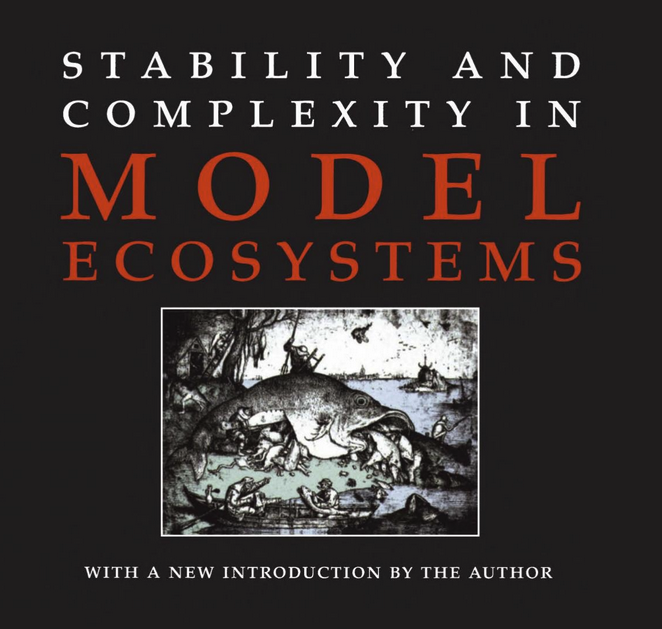 Stability-diversity debate
MacArthur, Elton & Odum they argued that more diverse communities should be better buffered against species extinction, invasions & perturbations
Bob May -- Diversity doesn’t begat stability in network models, instead a species-rich community of competitors are less likely to return to equilibrium after perturbation
McCann-Rooney networks stabilized by weak interactions (e.g., 6 degrees of separation/Bacon game)
Tilman temporal stability-diversity relationship
Temporal stability of a species Si is mean abundance µI divided standard deviation in abundance si as µI / si 

Temporal stability of the total community ST



Hence, richness can affect stability through 
Increasing species abundance (i.e. overyielding)
Decreasing summed variance (i.e. Portfolio effect)
Decreasing summed covariance (i.e. Complementarity)
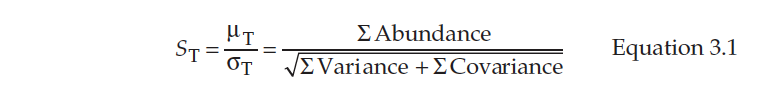 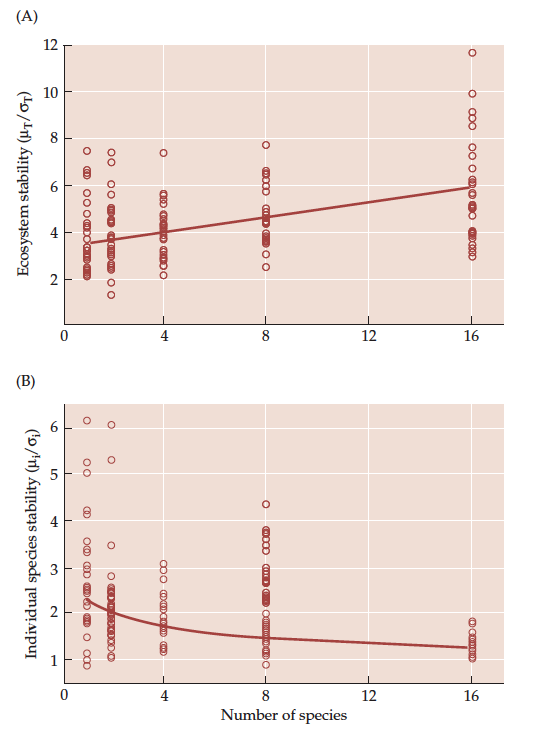 Increasing community stability in species rich plots…
…but reduced temporal stability in individual species
Portfolio effect
This is the reduction in stability simply due to accumulation of randomly fluctuating species (financial stocks), Schindler et al. 

The PE is the degree to which diversity reduces variability, Moore et al., Nesbitt  et al.
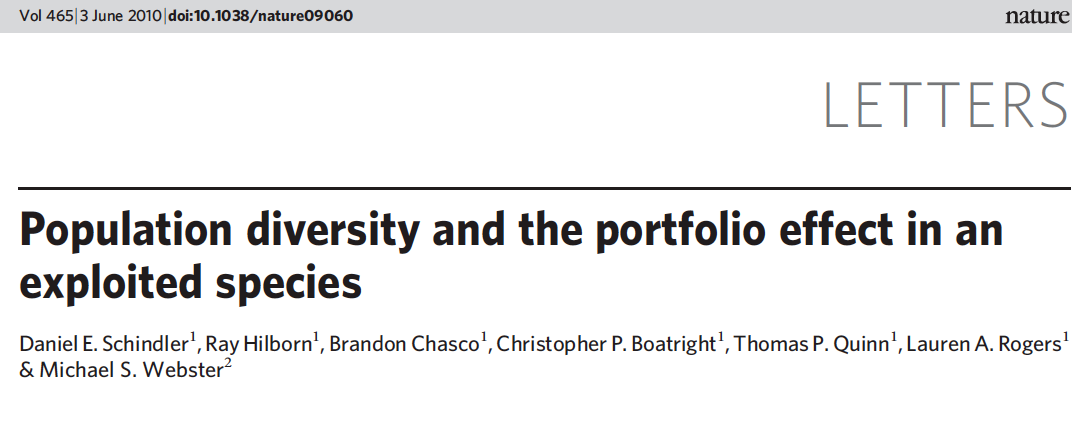 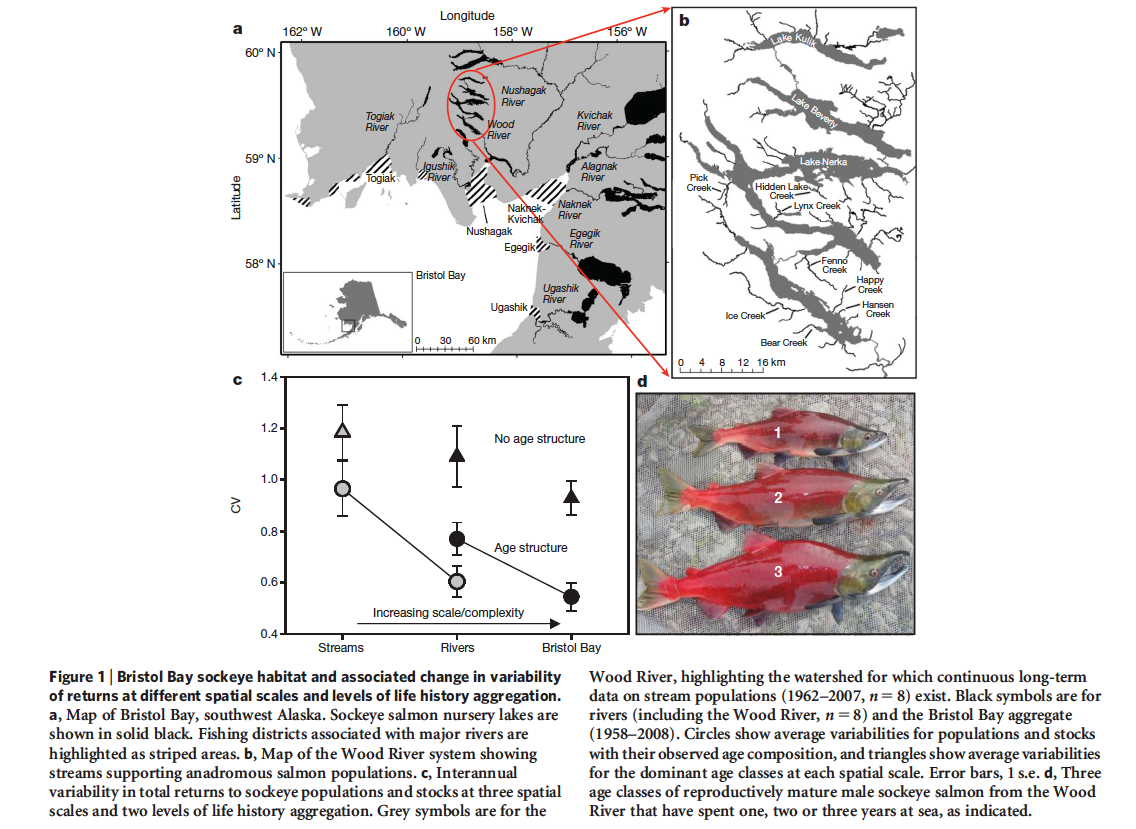 Returns to Bristol Bay are 2.2 times less variable than might be expected if comprised of a single homogeneous stock
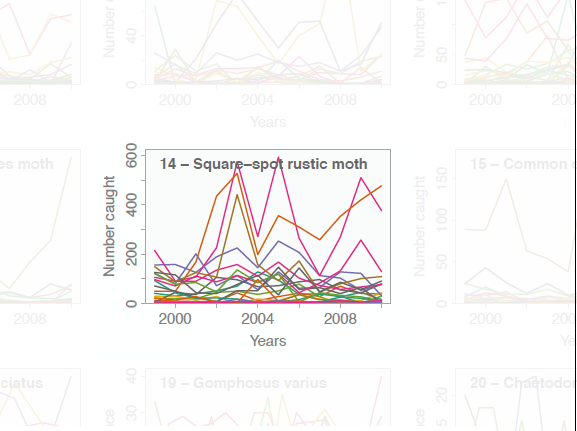 Anderson, S.C., et al. (2013). 
Ecological prophets: quantifying metapopulation portfolio effects. 
Methods in Ecology and Evolution, 4, 971–981.
Each panel = metapopulation
Each line = population
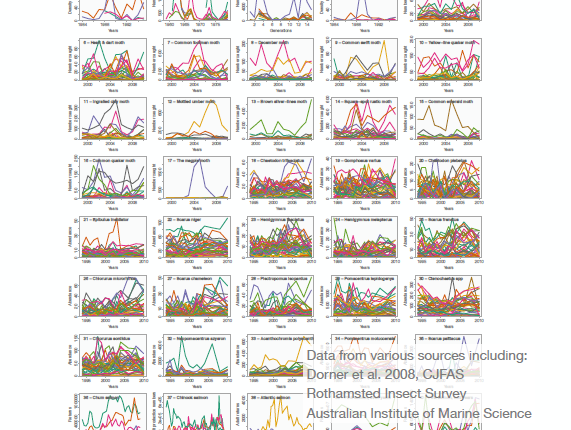 Mean-variance method
Average CV method
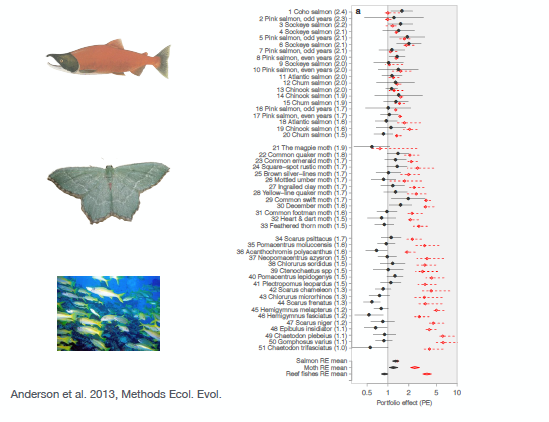 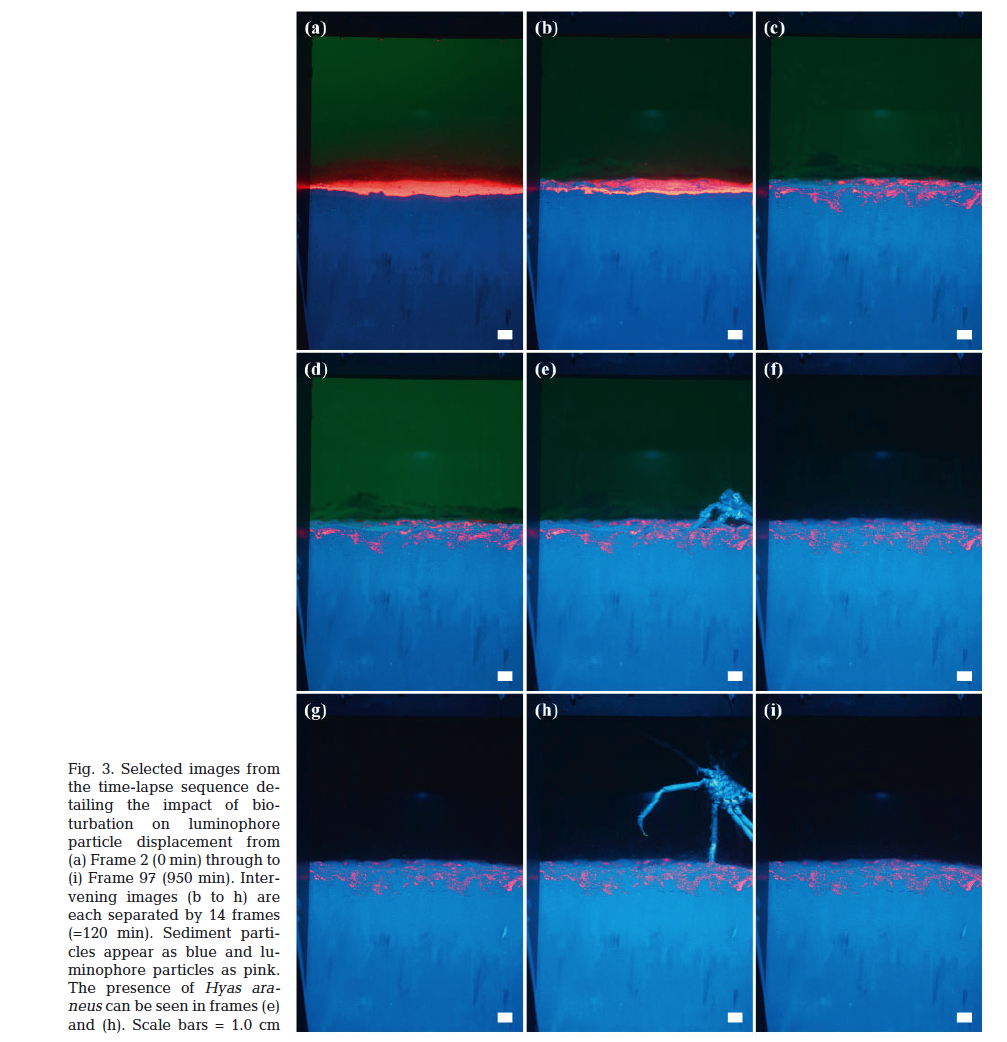 Functional trait-based simulation model of BD loss
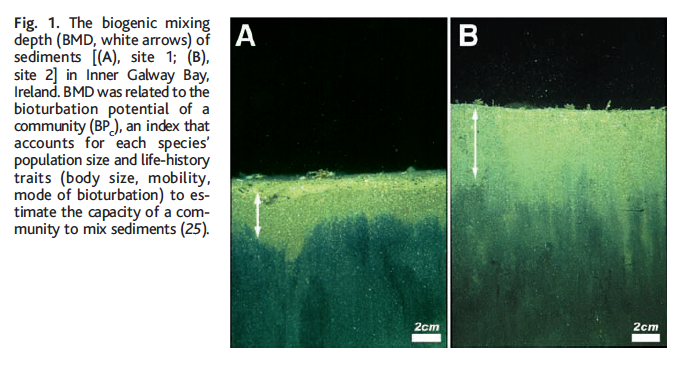 Solan, M., Cardinale, B.J., Downing, A.L., Engelhardt, K.A.M., Ruesink, J.L. & Srivastava, D.S. 
(2004). Extinction and ecosystem function in the marine benthos. Science, 306, 1177
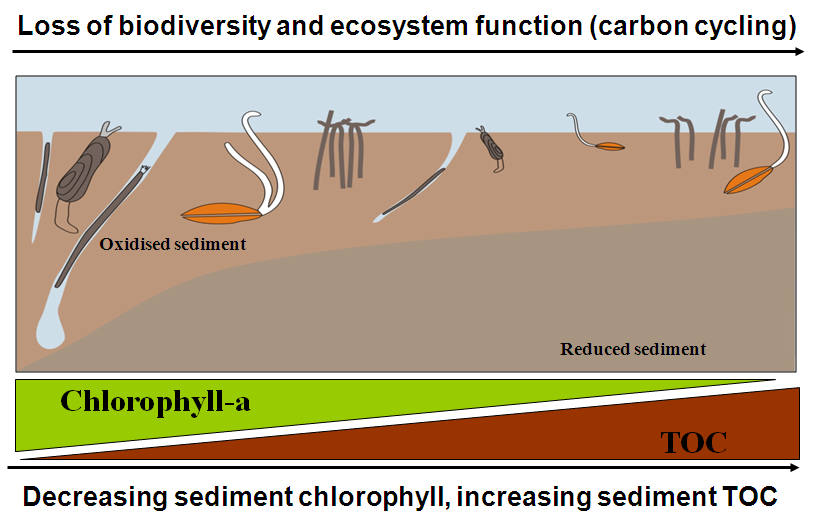 Bioturbation Index of each species
BPi = Bi x Mi x Ri

Bi = Mean body size g
Mi = Mobility, propensity to move through sediment
	1 = in a fixed tube, 
	2 = limited movement, sessile, but not in tube, 
	3 = slow movement through sediment, 
	4 = free movement via burrow system
Ri = Reworking
Ri = Reworking
epifauna that bioturbate at the sediment-water interface; 
surficial modifiers, whose activities are restricted to <1-2 cm of the sediment profile; 
head-down/head-up feeders that actively transport sediment to/from the sediment surface; 
biodiffusers whose activities result in a constant and random diffusive transport of particles over short distances; and 
regenerators that excavate holes, transferring sediment at depth to the surface).
Per capita
bioturbation potential
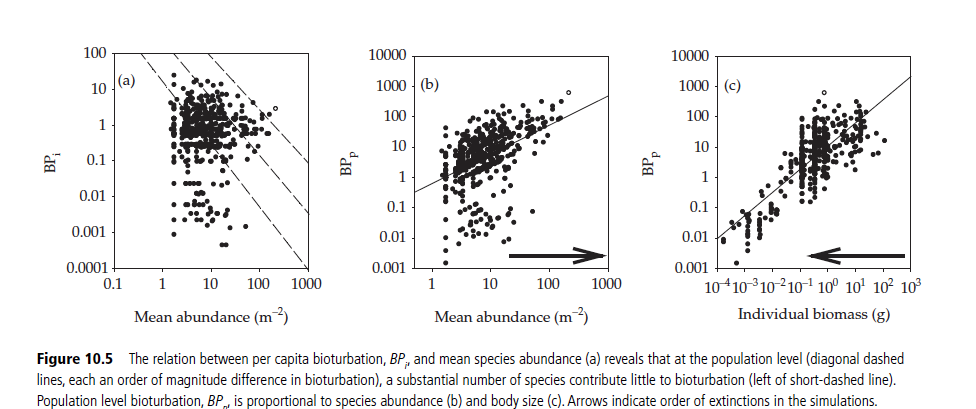 Population bioturbation potential
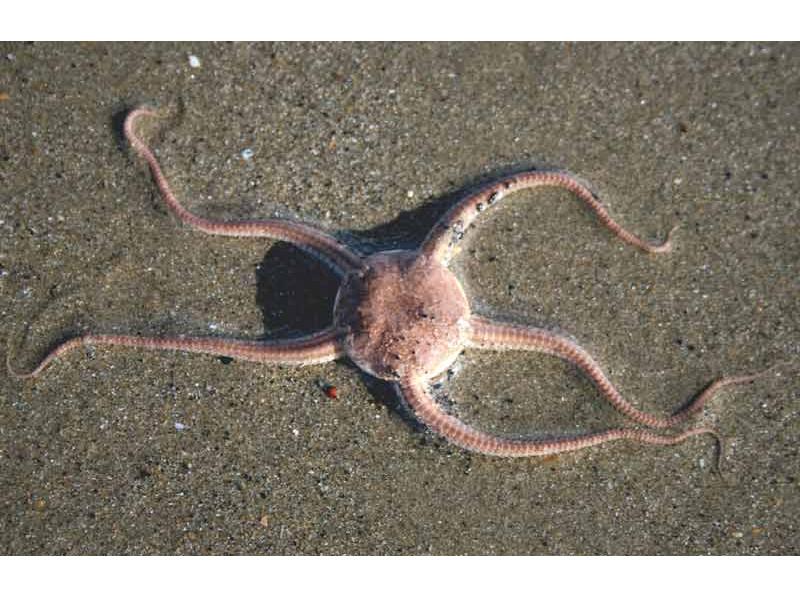 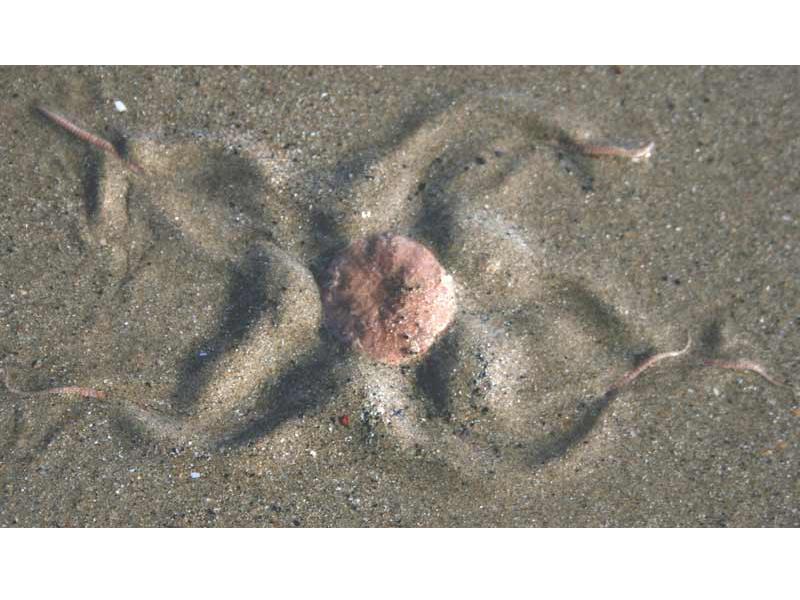 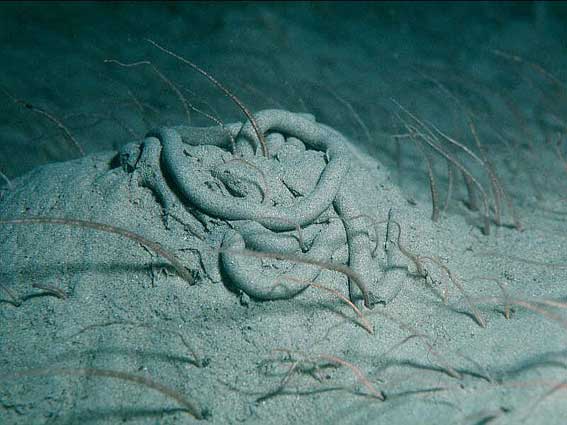 Scaling up to community function
BPcommunity = sum of 
			Abundancea * Bpa
			Abundanceb * BPb
			Abundancec * BPc
			Abundanced * BPd
			Abundancee * BPe
			Abundancef * BPf
			Abundanceg * BPg
			…
ABUNDANCDE is key determinant of ecosystem function
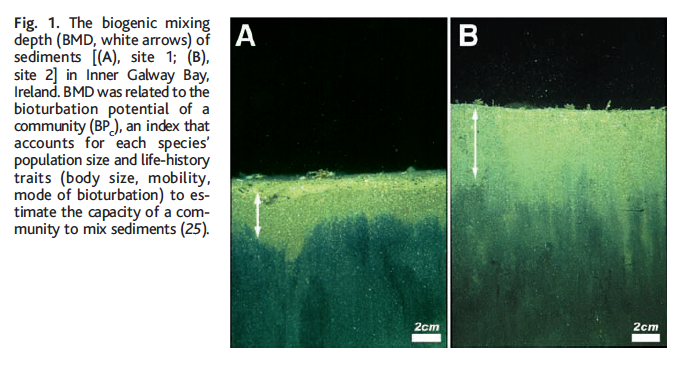 Generate relationship between BP community and observed biogenic mixing depth
Running simulation
1. Kill species (at random, by body size, rarity, etc.)

Abundancea * Bpa
Abundanceb * BPb
Abundancec * BPc
Abundanced * BPd
Abundancee * BPe
Abundancef * BPf
Abundanceg * BPg

2. Recaculate BPcommunity
3. Calculate Biogenic Mixing Depth
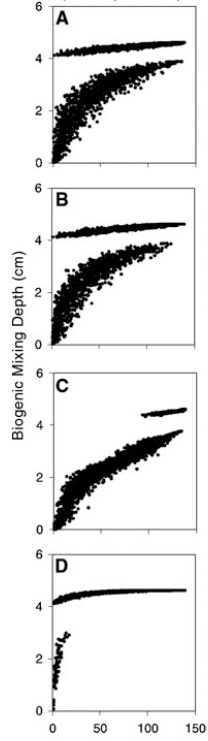 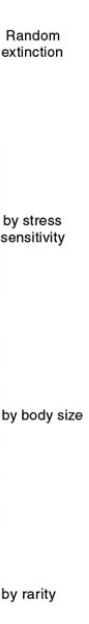 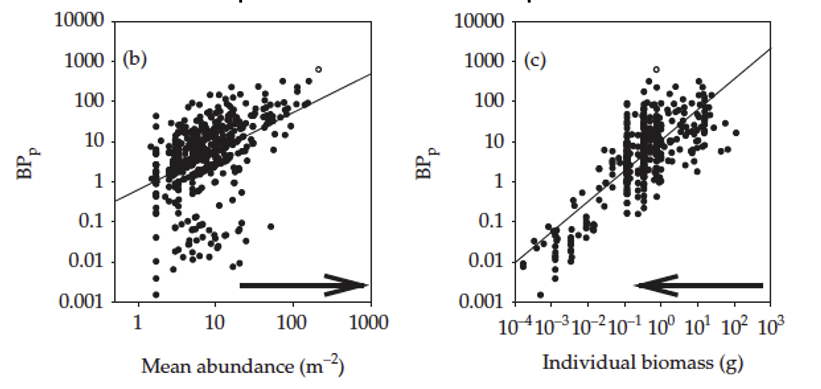 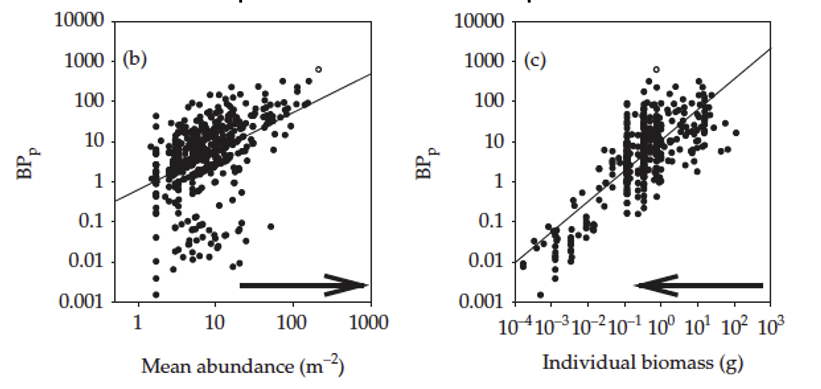 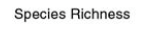 Biodiversity and Ecosystem function
	
How many species do we need?  Cardinale et al. 2011
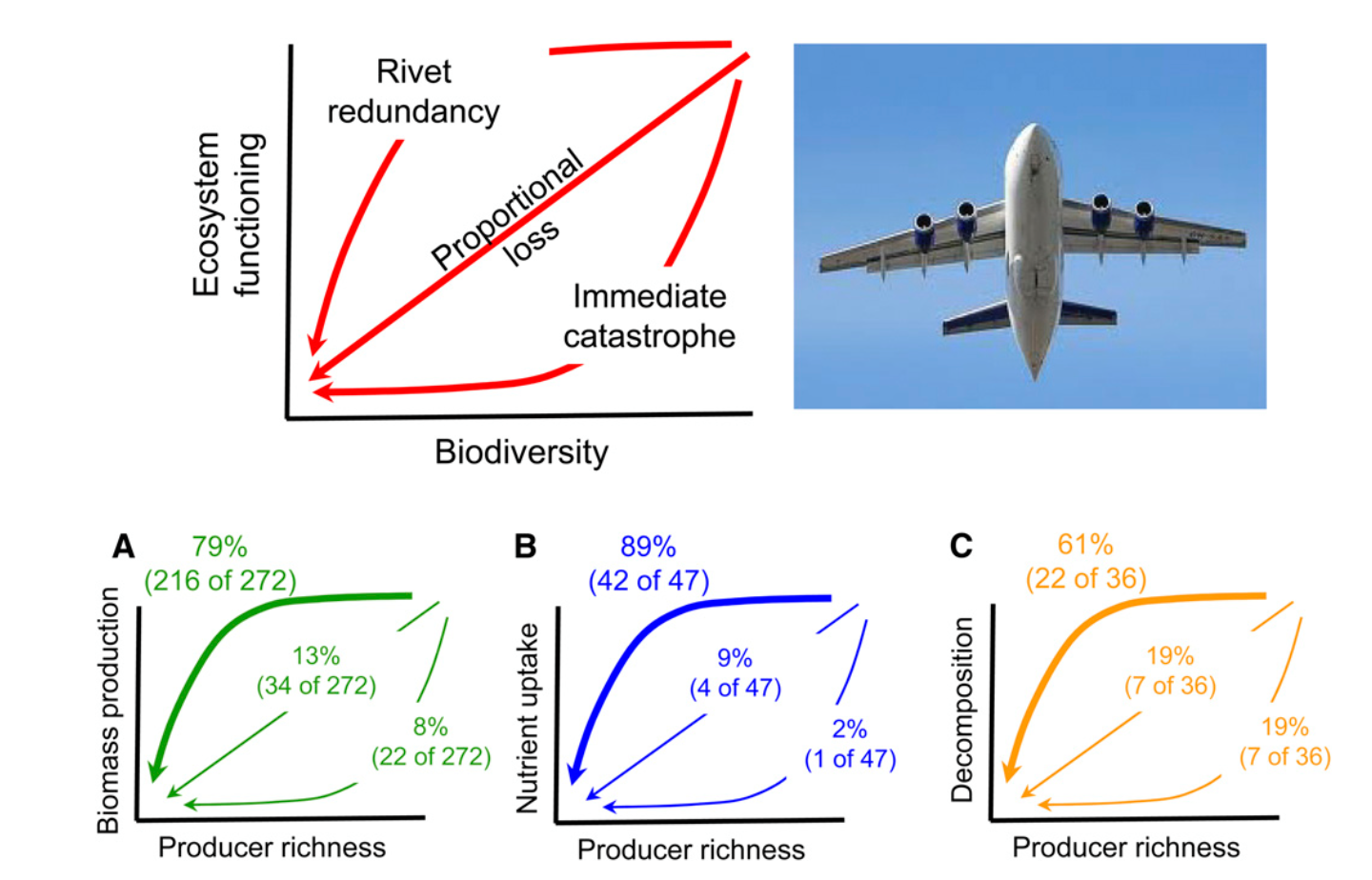 40
Summary

Experiments suggest that loss of biodiversity is detrimental to ecosystem function

Increased function can be due to sampling effects, complementarity and facilitation

Cardinale et al.  (2011) suggests that current data supports a rivet-redundancy model for effects of biodiversity loss

Experiments, so far, have been criticized because they are unrealistic (ie they use limited species combinations, and/or focus on one trophic level) and/or operate on a short timeline

Functional trait simulations reveal non-linearities and acceleration at low BD; ABUNDANCE & SIZE is important
41
Readings
Anderson, S.C., Cooper, A.B. & Dulvy, N.K. (2013). Ecological prophets: quantifying metapopulation portfolio effects. Methods in Ecology and Evolution, 4, 971–981.
Cardinale, B.J., Matulich, K.L., Hooper, D.U., Byrnes, J.E., Duffy, E., Gamfeldt, L. et al. (2011). The functional role of producer diversity in ecosystems. American journal of botany, 98, 572-592.
Cardinale, B.J., Duffy, J.E., Gonzalez, A., Hooper, D.U., Perrings, C., Venail, P. et al. (2012). Biodiversity loss and its impact on humanity. Nature, 486, 59-67.
Millennium Ecosystem Assessment (2005). Ecosystems and Human Well-being: Biodiversity Synthesis. World Resources Institute Washington, DC, p. 86.
Nesbitt, H.K. & Moore, J.W. (2016). Species and population diversity in Pacific salmon fisheries underpin indigenous food security. Journal of Applied Ecology, 53, 1489-1499.
Pereira, H.M., Leadley, P.W., Proenca, V., Alkemade, R., Scharlemann, J.P.W., Fernandez-Manjarres, J.F. et al. (2010). Scenarios for global biodiversity in the 21st century. Science, 330, 1496-1501.
Schindler, D.E., Hilborn, R., Chasco, B., Boatright, C.P., Quinn, T.P., Rogers, L.A. et al. (2010). Population diversity and the portfolio effect in an exploited species. Nature, 465, 609-612.
Solan, M., Cardinale, B.J., Downing, A.L., Engelhardt, K.A.M., Ruesink, J.L. & Srivastava, D.S. (2004). Extinction and ecosystem function in the marine benthos. Science, 306, 1177.
Stachowicz, J.J., Whitlatch, R.B. & Osman, R.W. (1999). Species diversity and invasion resistance in a marine ecosystem. Science, 286, 1577-1579.
Tilman D, Downing JA. 1994. Biodiversity and stability in grasslands. Nature 367:363-365.
Higher species richness is associated with higher biomass in face of drought Tilman & Downing 1994
Drought resistance is change in biomass compared to previous year
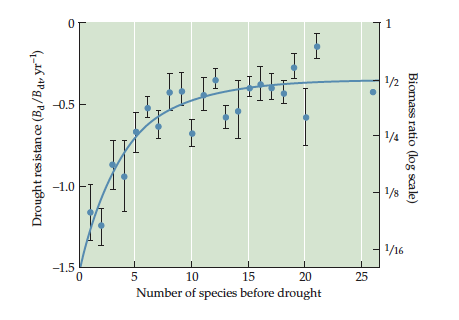 Proportional loss
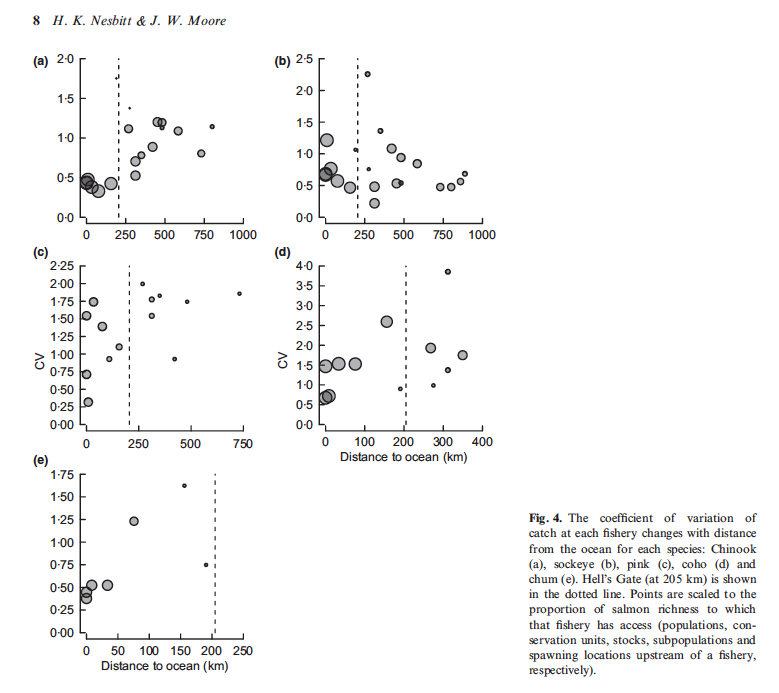 Chinook
Sockeye
Pink
Coho
CV of catch
Chum
Cedar Creek ecosystem experiment
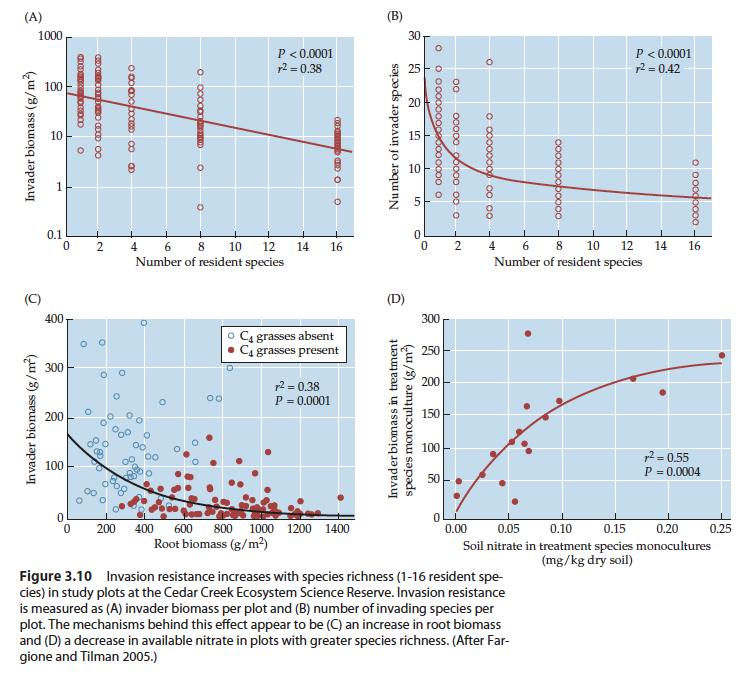 25 x 2 cm2 tiles, each of monoculture, bolted together to form a community
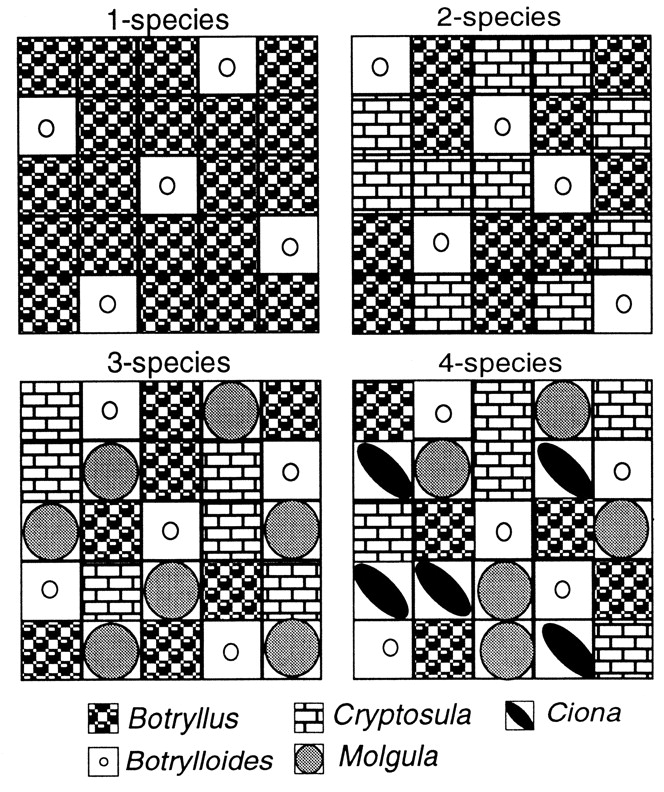 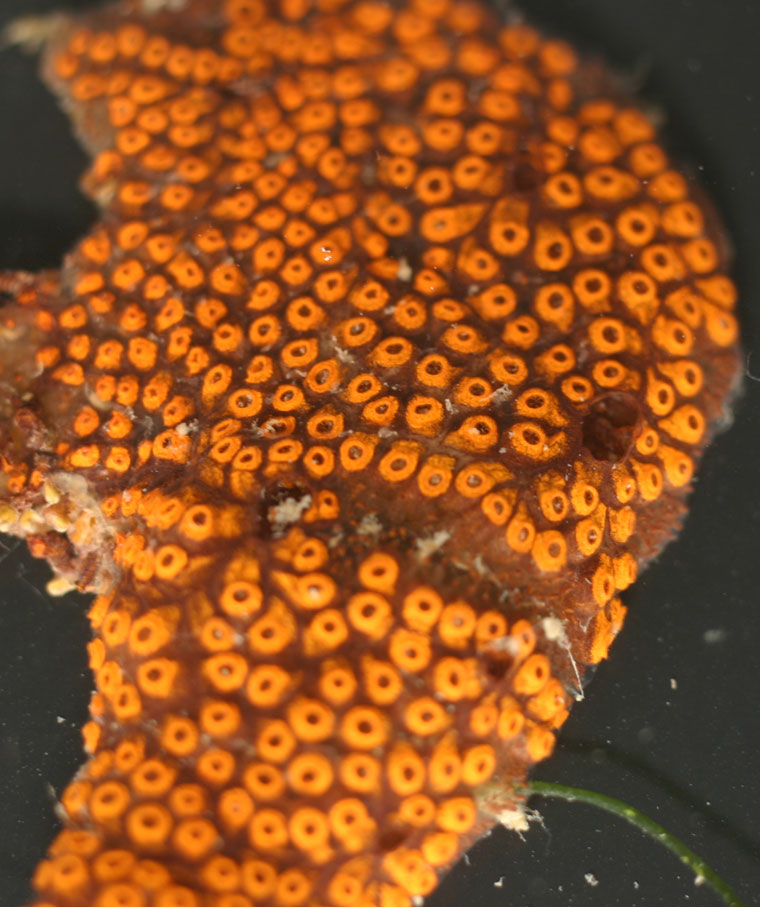 John J. Stachowicz et al. Science 1999;286:1577-1579
Invasion resistance
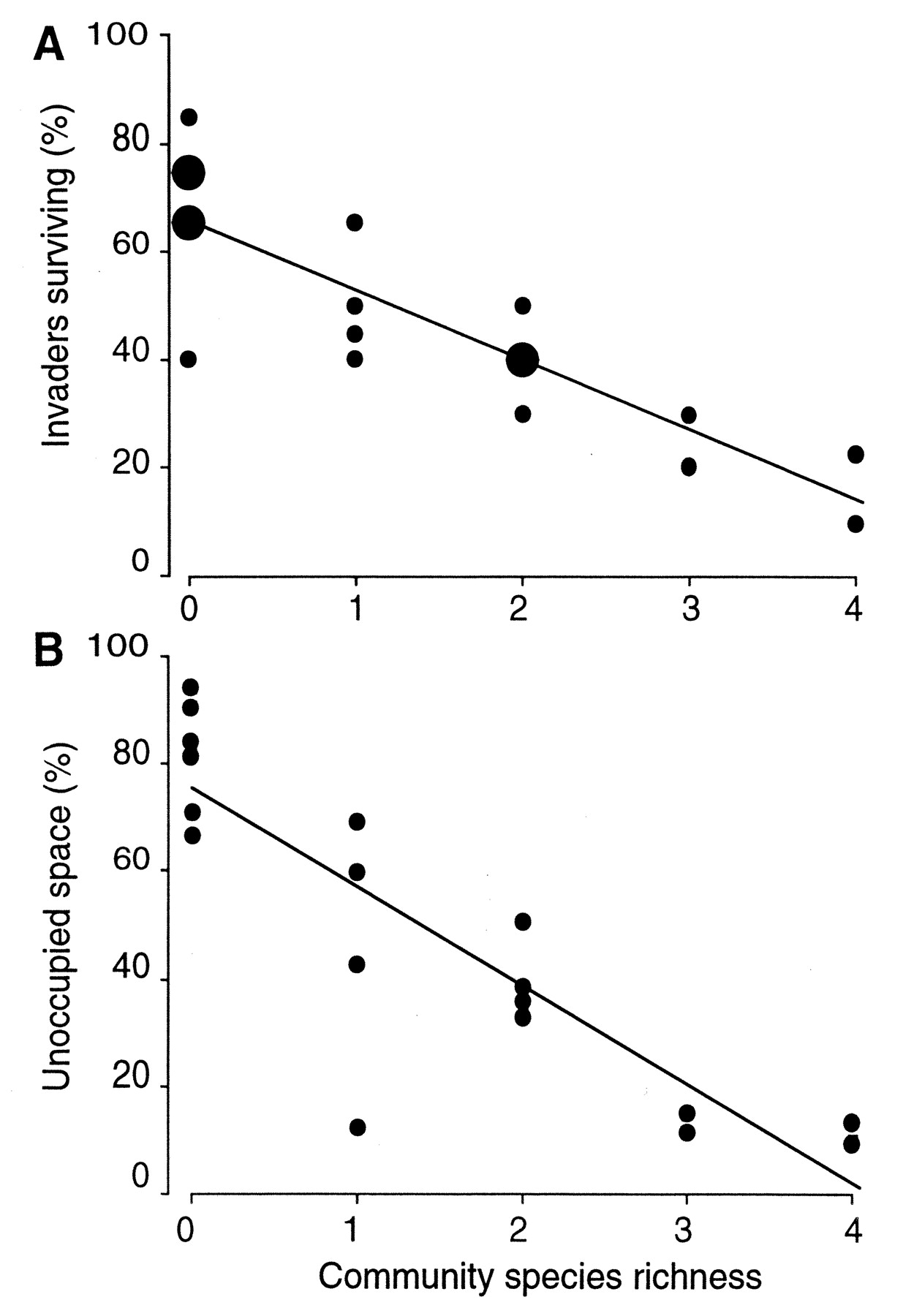